ΑΝΩΤΑΤΗ ΣΧΟΛΗΠΑΙΔΑΓΩΓΙΚΗΣ ΚΑΙΤΕΧΝΟΛΟΓΙΚΗΣΕΚΠΑΙΔΕΥΣΗΣ
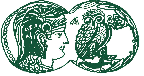 Καθηγητής Σιδερής  Ευστάθιος
ΕΠΑΛΛΗΛΙΑ ΚΥΜΑΤΩΝ
Αρχή της Υπέρθεσης
Στάσιμα Κύματα – Τρόποι Ταλάντωσης Ελαστικού Μέσου.
Όπου:
ΑΡΧΗ ΤΗΣ ΥΠΕΡΘΕΣΗΣ
Υπέρθεση δυο Κυμάτων
Υπέρθεση πολλών Κυμάτων
ΣΤΑΣΙΜΑ ΚΥΜΑΤΑ
Τα Στάσιμα Κύματα είναι το αποτέλεσμα της Συμβολής δυο κυμάτων τα οποία έχουν ίσες συχνότητες, ίσα πλάτη και διαδίδονται σε αντίθετες κατευθύνσεις
υ
υ
Τριγωνομετρική ταυτότητα:
Το αποτέλεσμα της σύνθεσης των δυο κυμάτων δεν περιλαμβάνει τον παράγοντα                     και ως εκ τούτου δεν είναι κύμα
Είναι ταλάντωση της οποίας το πλάτος εξαρτάται από τη θέση x
ΣΤΑΣΙΜΑ ΚΥΜΑΤΑ
Εξίσωση Στάσιμου κύματος:
Πλάτος Στάσιμου κύματος:
Διερεύνηση Στάσιμου κύματος:
(Δεσμοί)
(Κοιλίες)
ΣΤΑΣΙΜΑ ΚΥΜΑΤΑ
Διερεύνηση Στάσιμου κύματος:
(Δεσμοί)
(Κοιλίες)
Στάσιμα κύματα σε χορδή ή σε κλειστό / κλειστό ηχητικό σωλήνα ή ανοιχτό / ανοιχτό ηχητικού σωλήνα μήκος L:
Στάσιμα κύματα σε κλειστό / ανοιχτό ηχητικό σωλήνα μήκος  L:
ΣΤΑΣΙΜΑ ΚΥΜΑΤΑ
Στάσιμα κύματα σε χορδή ή σε κλειστό / κλειστό ηχητικό σωλήνα ή ανοιχτό / ανοιχτό ηχητικού σωλήνα μήκους L:
Στάσιμα κύματα σε κλειστό / ανοιχτό ηχητικό σωλήνα μήκους  L:
Στάσιμα κύματα:
Για συγκεκριμένο μήκος L χορδής η ηχητικού σωλήνα:
Κλειστό/κλειστό ή ανοιχτό/ανοιχτό σύστημα:
Κλειστό/ανοιχτό σύστημα: